內容
專利或技術基本資料
1
臨床價值與創新技術
2
商品化應用
3
市場潛力
4
專利或技術基本資料
專利或
技術題目
請輸入名稱
專利
證書號
國別、發明/新型、專利號
(若無，可無須填寫)
發明人
院區、科別、發明人
技術發展階段
□ 量產 □ 試量產 □ 雛型  
□ 實驗室階段 □ 概念 □ 其他：_____
*請勾選此技術發展階段
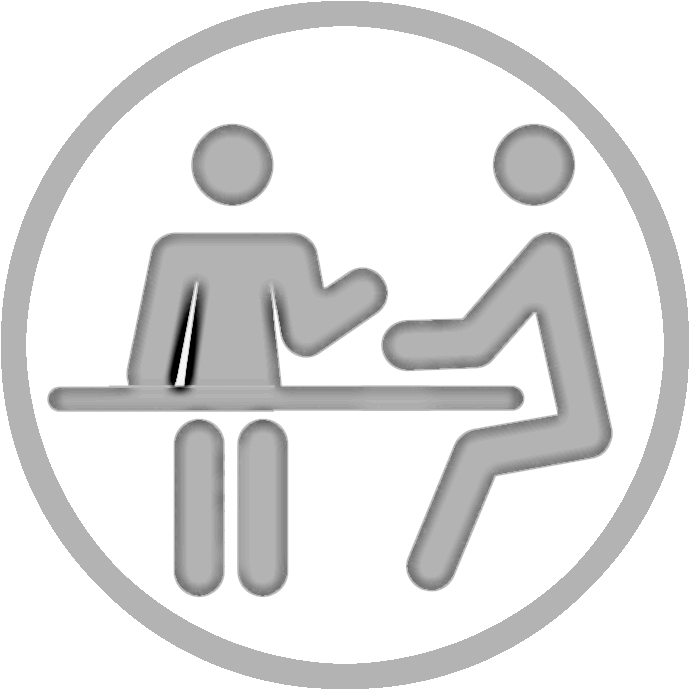 Clinical value and innovative technology
臨床價值與創新技術
技術概念
請簡述本技術想解決的問題、適應症或概念發想
現況分析
現行適應症的處理方式?
該處理方式有什麼樣的缺點因而有該技術的發想?
現況分析
技術
概念
請簡述本專利/技術的臨床適應症或概念發想
現行
方式
請列舉針對上述臨床適應症或用途的常用解決方式
現況
缺點
請簡述上述臨床適應症或用途常使用的解決方式有什麼缺點，導致您想開發本專利
如有可描述上述缺點的相關示意圖請一併提供(可自行增加頁數)
技術重點說明
特色1
利用本專利/技術改良之後的成效
特色２
利用本專利/技術改良之後的成效
請提供與此特色相關的示意圖(可自行增加頁數)，若無可刪除
技術創新重點
*如有多個特色可自行增列
Before
After
專利/技術特色1
現有解決方式的缺點
利用本專利或技術改良之後的成效
現有解決方式的缺點
利用本專利或技術改良之後的成效
專利/技術特色2
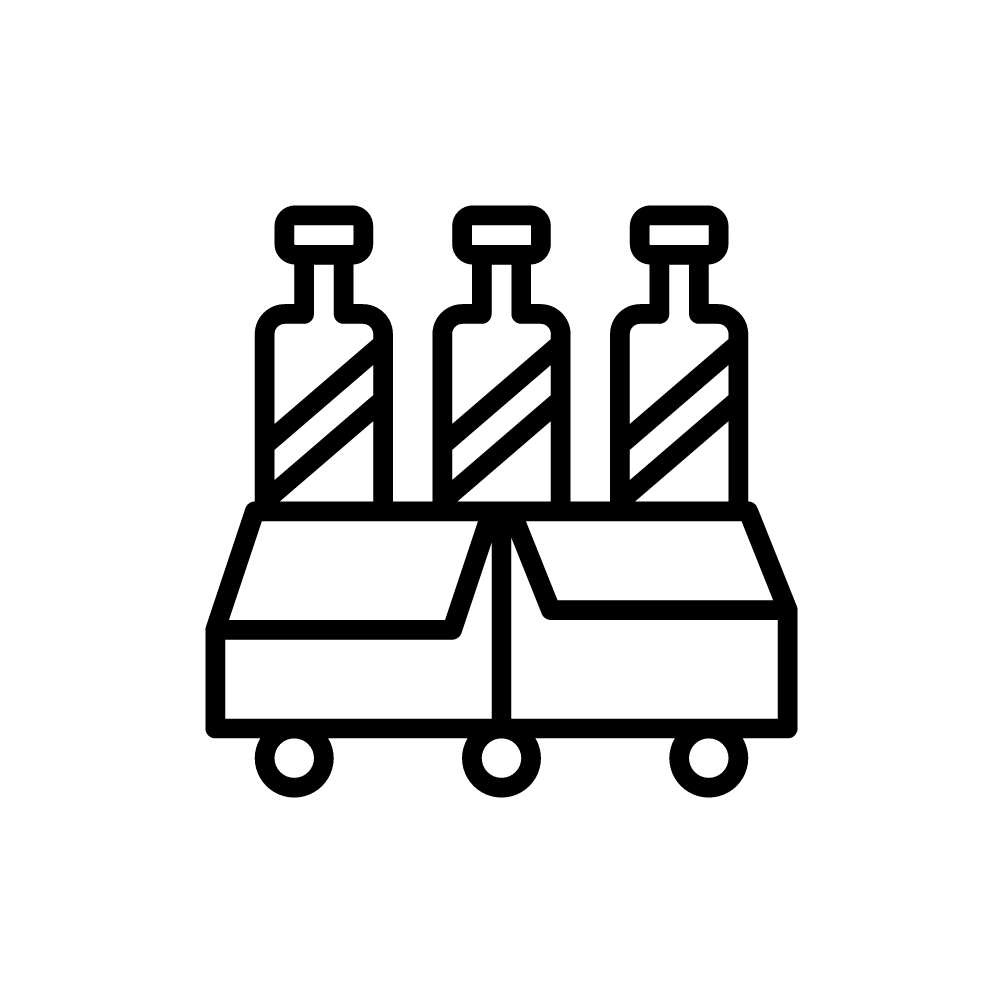 Commercialization
商品化運用
專利/技術之商品化分析
SWOT
商品化設計與潛在性客戶
市場
規模
請簡述本專利針對的臨床適應症或用途之預估病患人口。
預期銷售方式
□實體產品  □ 客製化服務 □ 特色醫療服務 
□ 其他：_________
*可複選
目標
購買者
□ 醫學中心   □ 中小型醫院   □ 診所  
□ 生醫實驗機構    □ 其他：_____
請提供商品化示意圖(可自行增加頁數)，若無請刪除
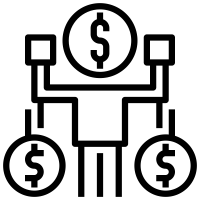 Market Potentials
市場潛力
競爭者產品比較
競爭產品概況
請簡述本專利相較於有提供類似的商品或服務的競爭者有哪些優勢
Q1:此一技術概念，有其他競爭者在採用嗎？Q2:是否價格優勢?
*若無法使用上表比較，可刪除
市場估算
Market on Map
$1m
$1b
$2b
Total TW Market
Total World Market
Total US Market
Source : source.io
Source : source.io
Source : source.io
*若不適用，可刪除此頁面
研發團隊
*若無法使用上述方式呈現，可自行調整